Figure 5. Regions of PIB-related changes in FC. Regions demonstrating a change in FC (either positive or negative) with ...
Cereb Cortex, Volume 26, Issue 2, February 2016, Pages 695–707, https://doi.org/10.1093/cercor/bhu259
The content of this slide may be subject to copyright: please see the slide notes for details.
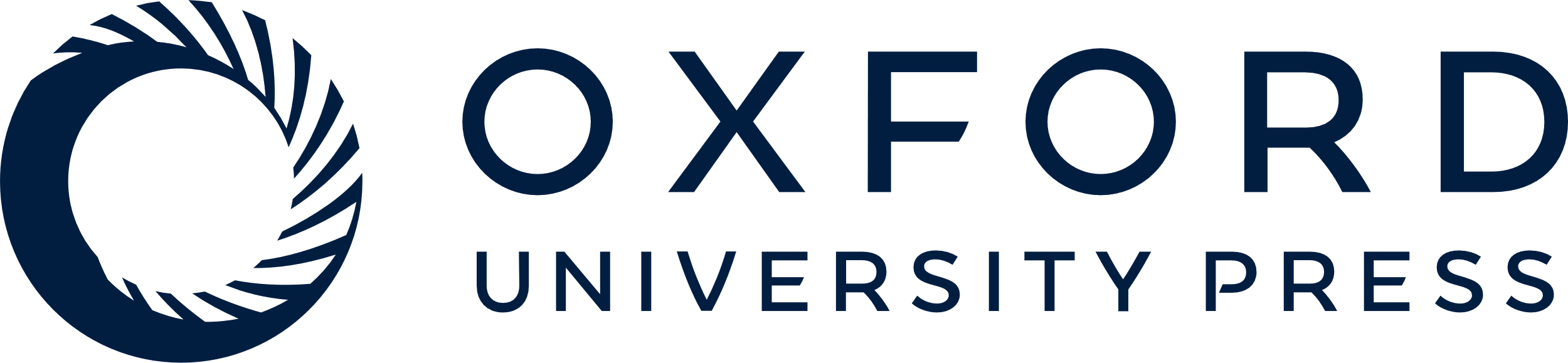 [Speaker Notes: Figure 5. Regions of PIB-related changes in FC. Regions demonstrating a change in FC (either positive or negative) with any network are displayed on inflated brain surfaces. The overlay colors on the brain show the group component with the highest z-score for each voxel to demonstrate the network most strongly associated with each region. The majority of effects occur in medial and lateral parietal cortices and the PFC. The analyses are largely consistent, with a greater extent of changes detected in the regional PIB analysis. However, changes of connectivity in the OFC were only found in the global analysis. These alterations in FC primarily occur in regions where multiple networks converge, and the effects extend across network borders.


Unless provided in the caption above, the following copyright applies to the content of this slide: © The Author 2014. Published by Oxford University Press. All rights reserved. For Permissions, please e-mail: journals.permissions@oup.com]